Il VULCANO
Il vulcano è una montagna molto speciale a forma di cono.
In cima ha un’apertura che si chiama cratere.
CRATERE
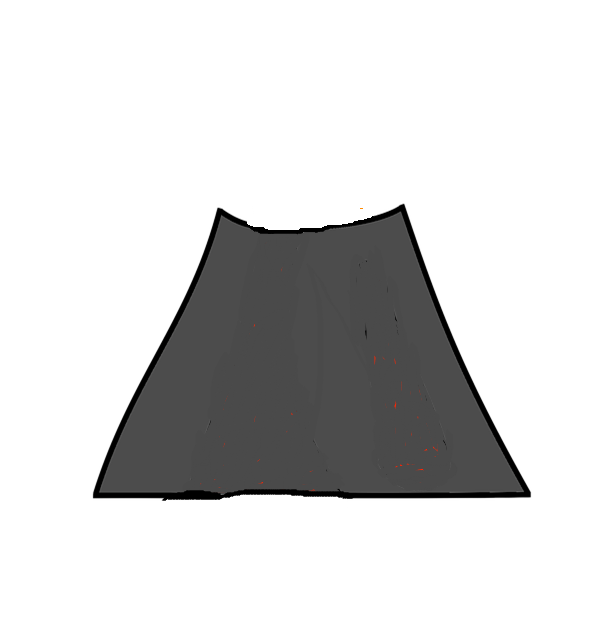 Prima il magma trova un varco tra la roccia e sale per il camino.
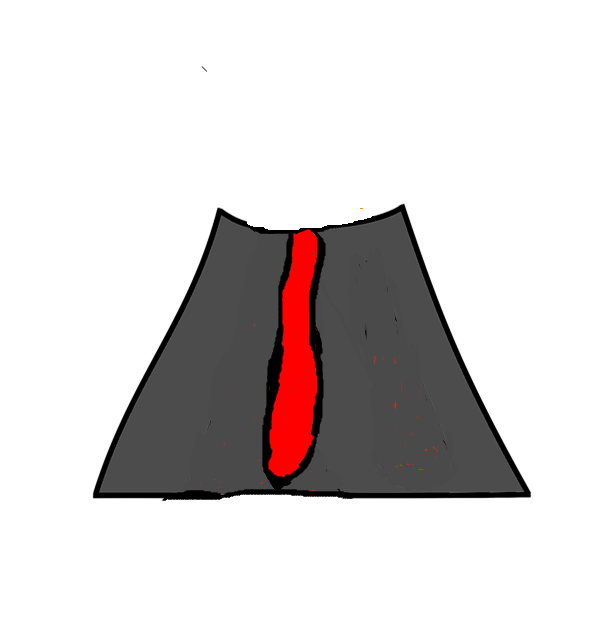 MAGMA
Poi fuoriesce tutto il magma sotto forma di lava ed escono anche gas, cenere e lapilli.
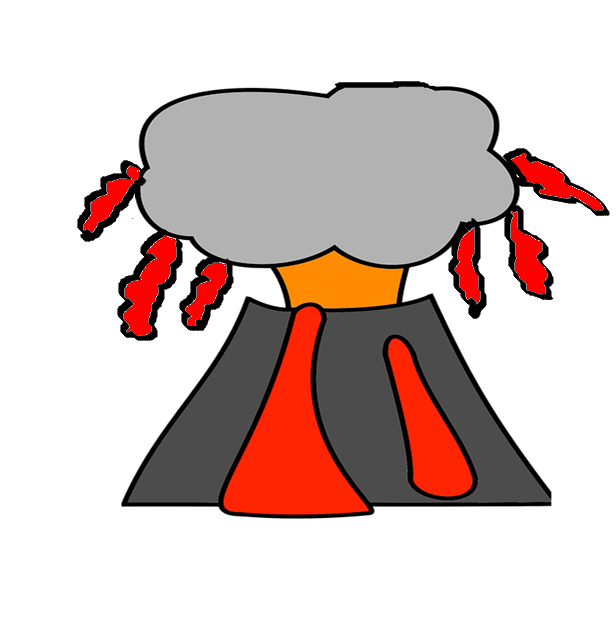 La lava scende lungo le pendici si deposita, si solidifica e diventa di un colore nero - grigiastro.